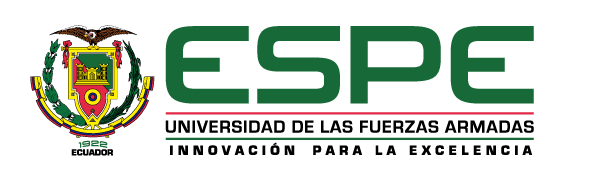 DEPARTAMENTO DE CIENCIAS ECONÓMICAS ADMINISTRATIVAS Y DE COMERCIOTEMA: ANÁLISIS SOCIOECONÓMICO DEL SECTOR DE LA CONSTRUCCIÓN PROVINCIA PICHINCHA PERÍODO 2015-2016
Autoras: CUTIUPALA NARVÁEZ DIANA MICHELLE; NÚÑEZ LÓPEZ KATHERINE ANGÉLICA
TESIS PREVIO LA OBTENCIÓN DEL TÍTULO DE: INGENIERO EN FINANZAS, CONTADOR PÚBLICO AUDITOR
DIRECTOR: ING. CUENCA CARAGUAY, VICTOR EMILIO
SANGOLQUÍ 
2018
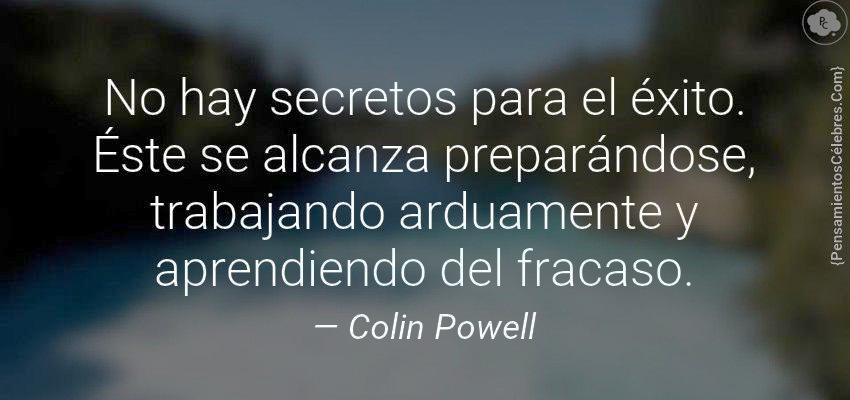 INTRODUCCIÓN
Dinamiza la economía
Clasificación Industrial Internacional Uniforme (CIIU)
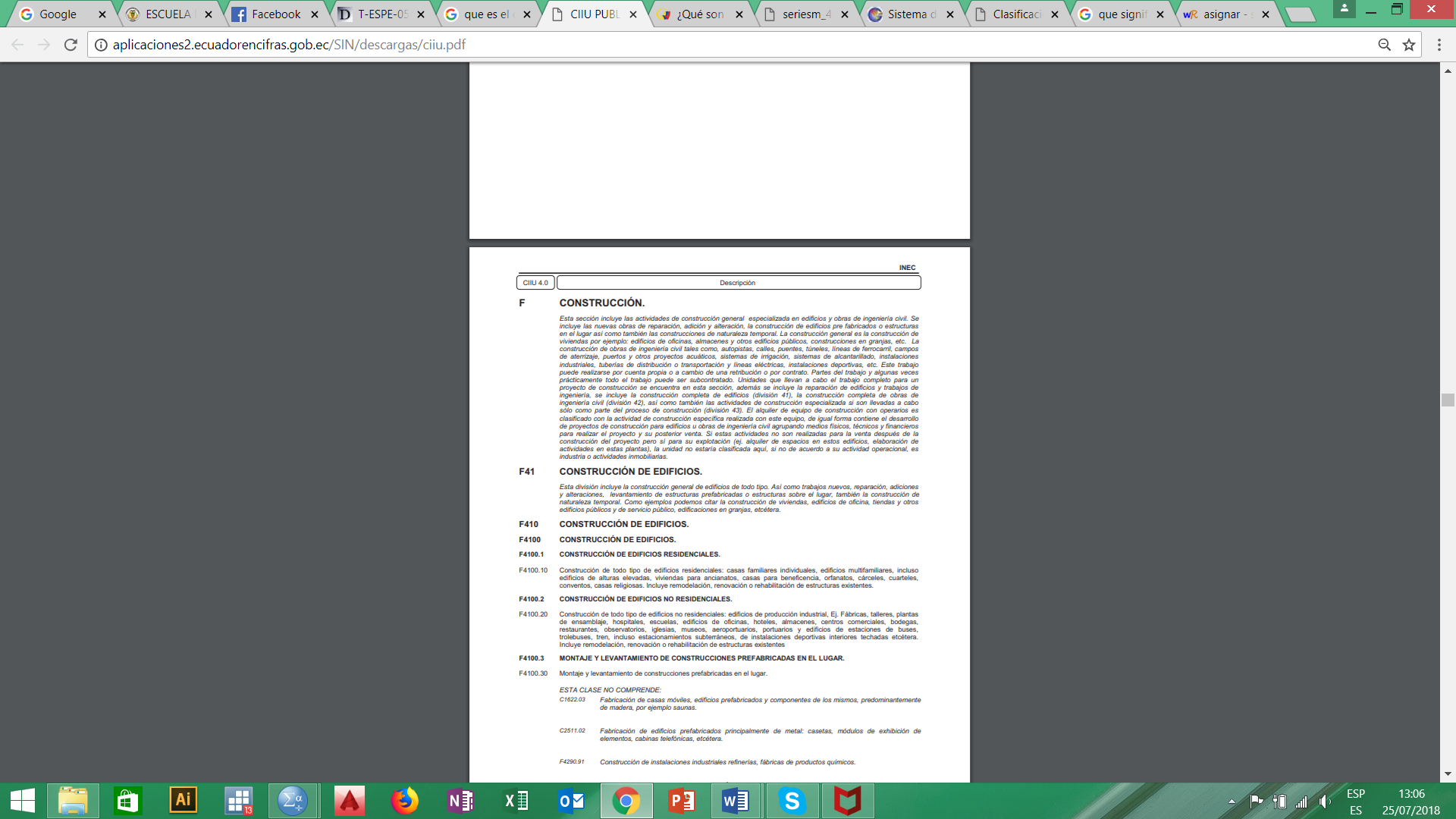 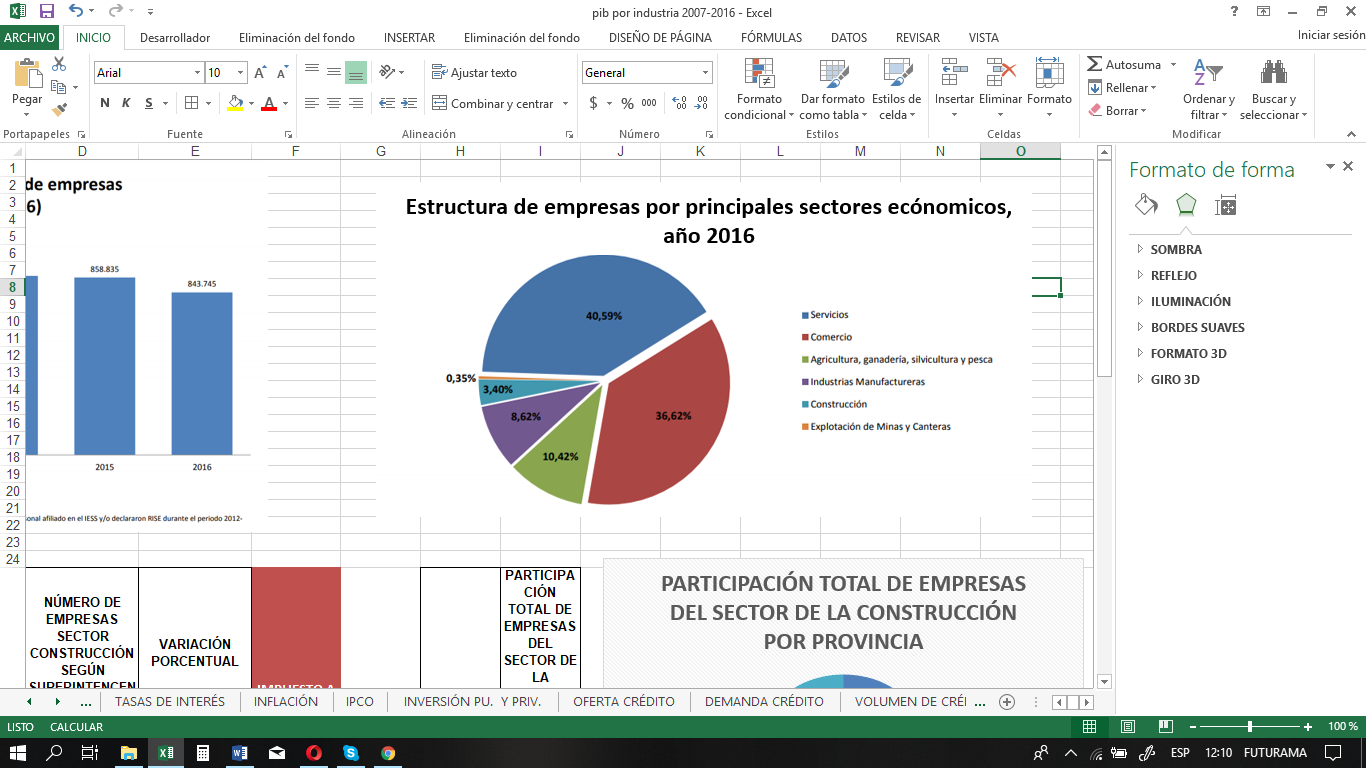 VARIABLES DE ESTUDIO
PROBLEMA
objetivos
MARCO TEÓRICO
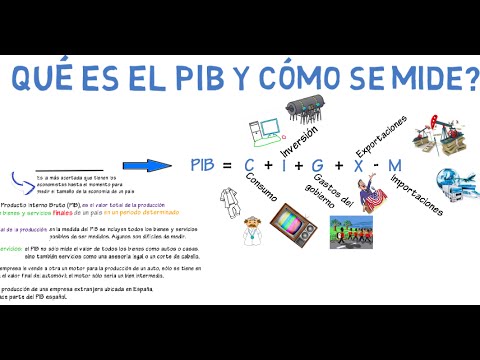 Inversión: Representa agregaciones al capital
Contribuye a mejorar las condiciones de vida de una persona u organización
Las personas son seres racionales que actúan formulando y descartando hipótesis
Estudio externoproducto interno bruto - pib
Inversión
PETRÓLEO
Estudio socioeconómico Población en edad de trabajar (PET)
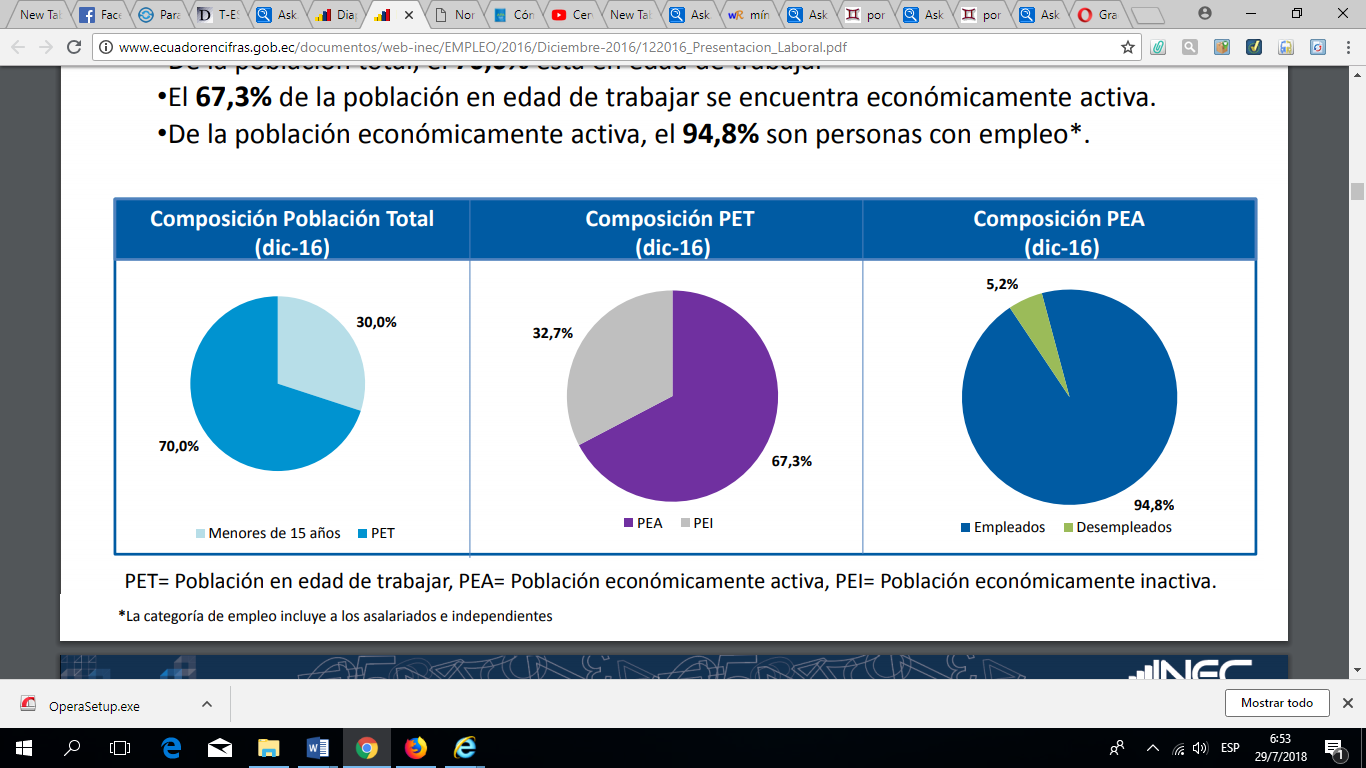 Población Económicamente Activa (PEA)
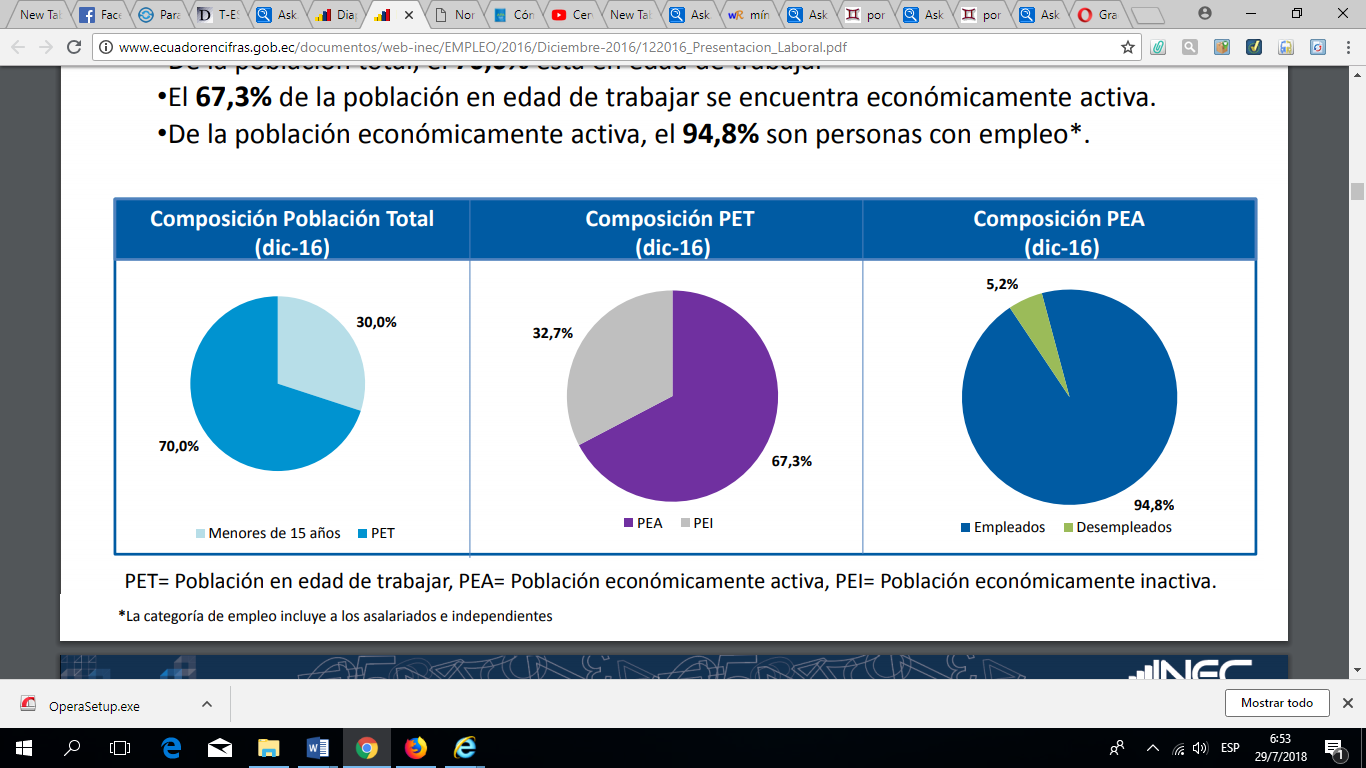 EVOLUCIÓN DEL EMPLEO NACIONAL
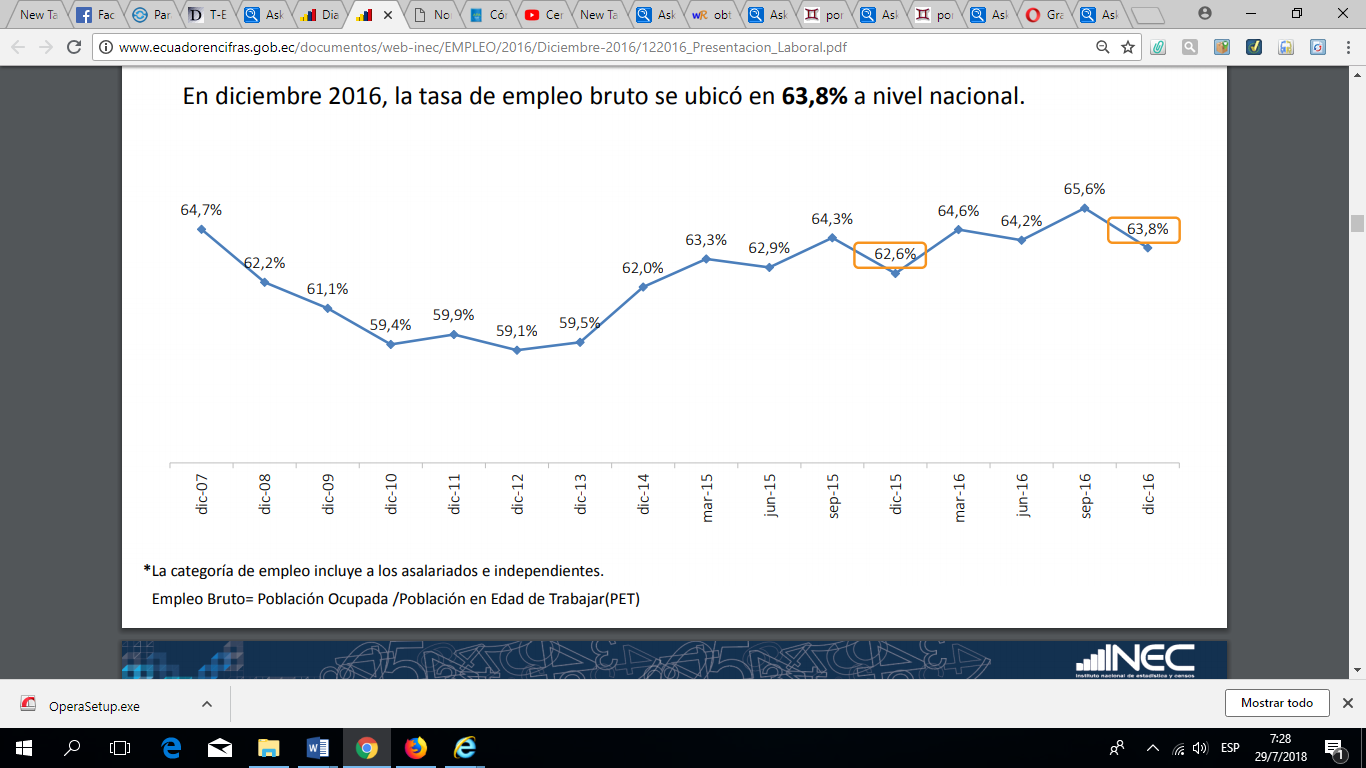 Empleo en el sector
Nivel de educación
Estudio InternoRazones FinancierasÍndices de liquidez
Indicadores de Solvencia
Indicadores de gestión
Indicadores de gestión
Indicadores de rentabilidad
Indicadores de rentabilidad
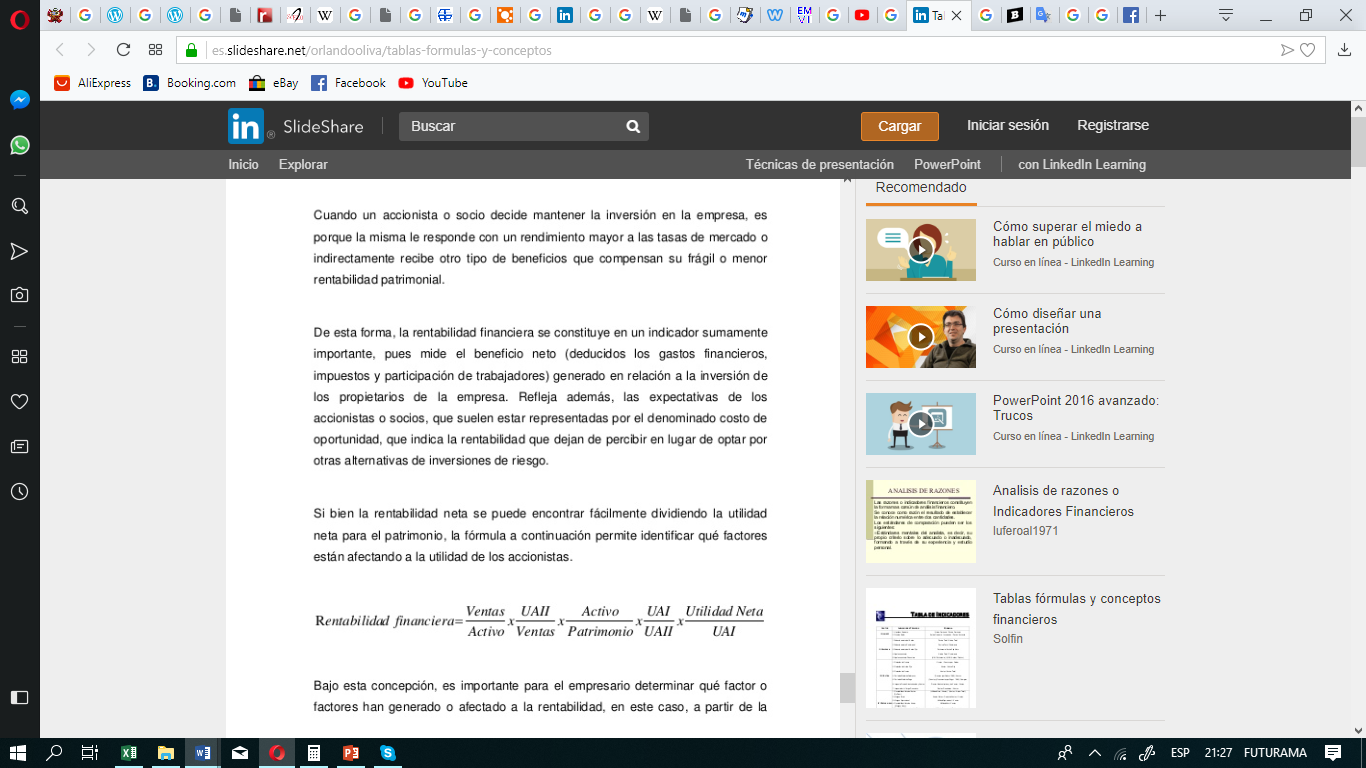 Hipótesis
METODOLOGÍA
Procedimiento para análisis y recolección de datos
MUESTRA
MUESTRA
resultados
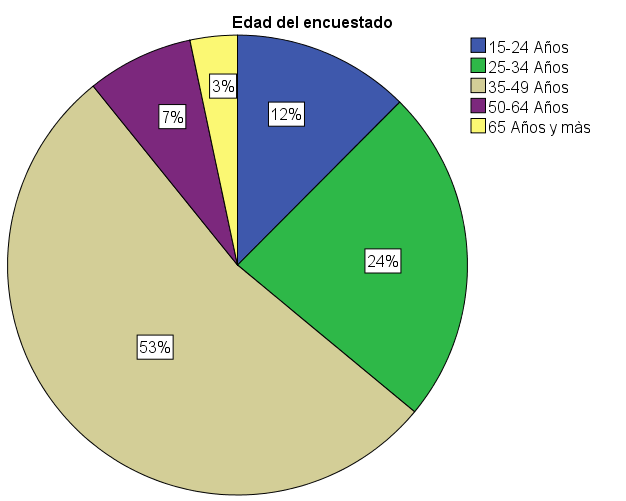 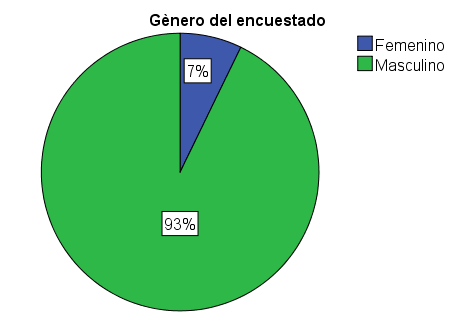 resultados
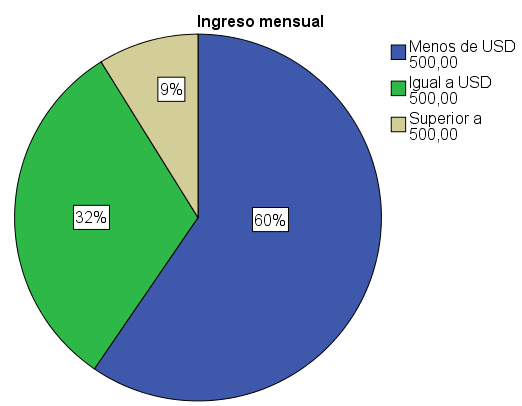 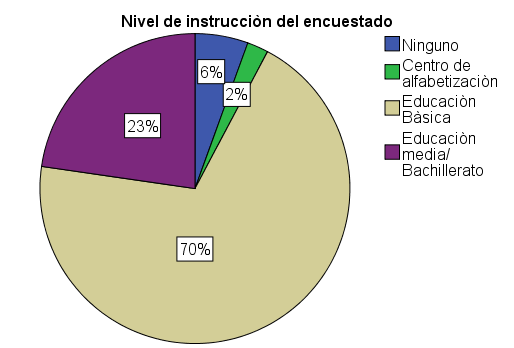 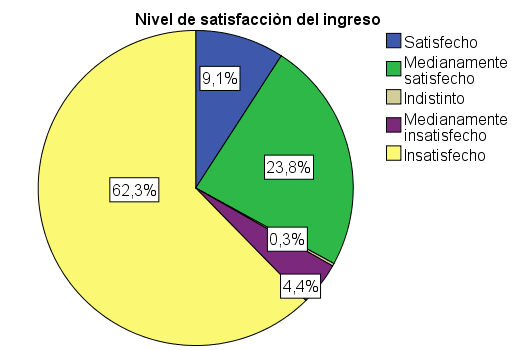 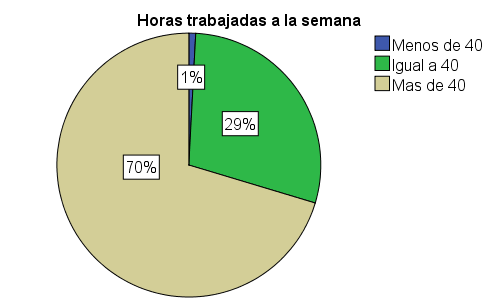 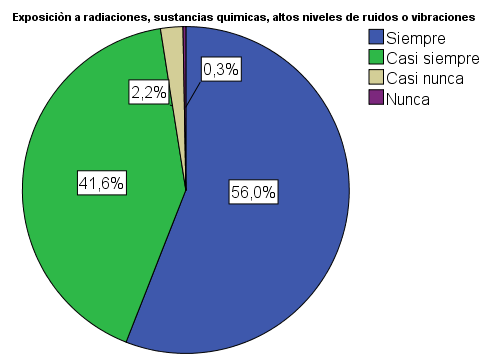 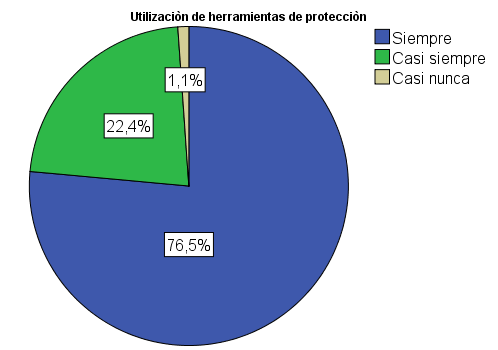 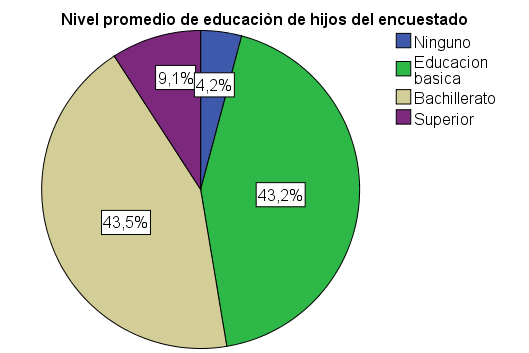 ESTADÍSTICOS DE PRUEBA
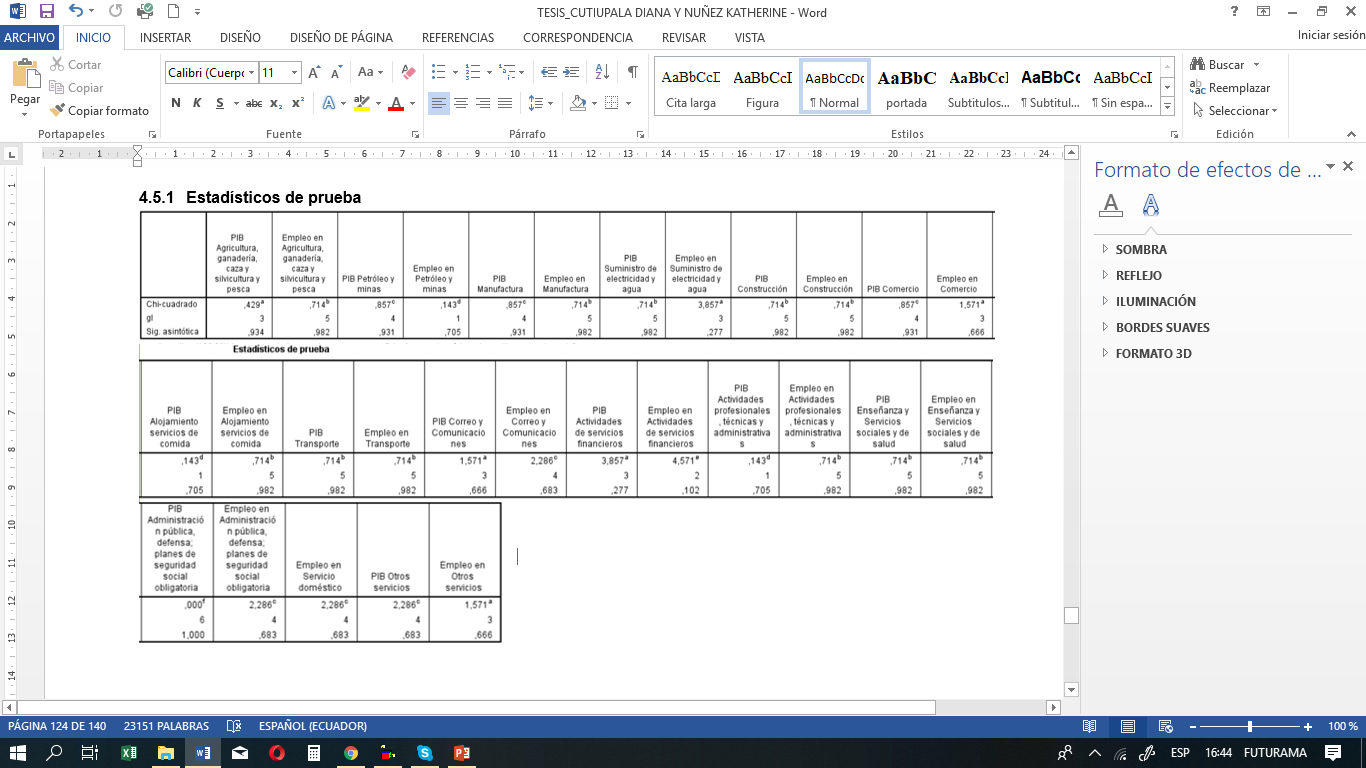 COMPROBACIÓN DE HIPOTESISCampana de GausS
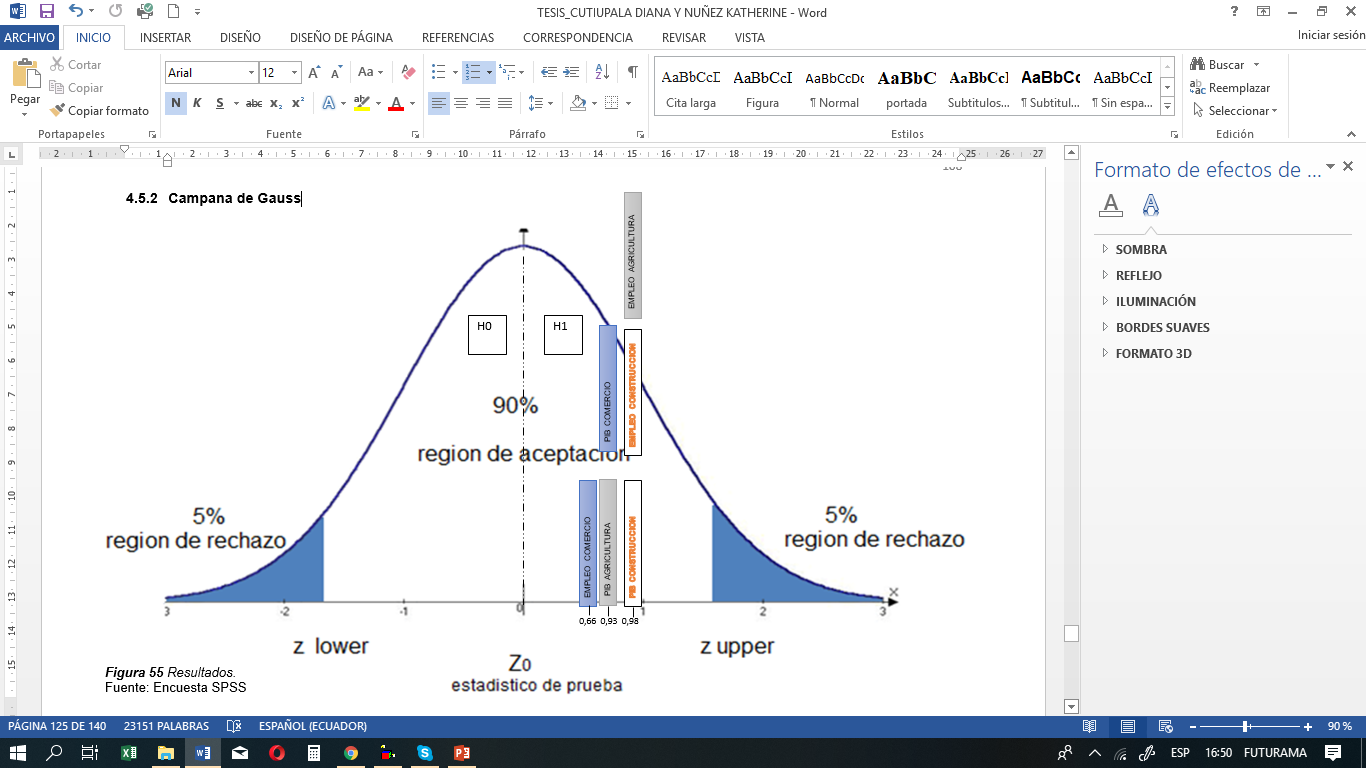 v
v
v
v
v
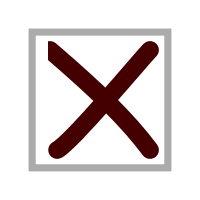 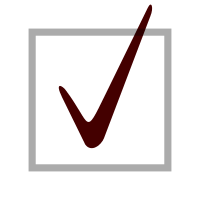 CONCLUSIONES
CONCLUSIONES
CONCLUSIONES
recomendaciones
RECOMENDACIONES
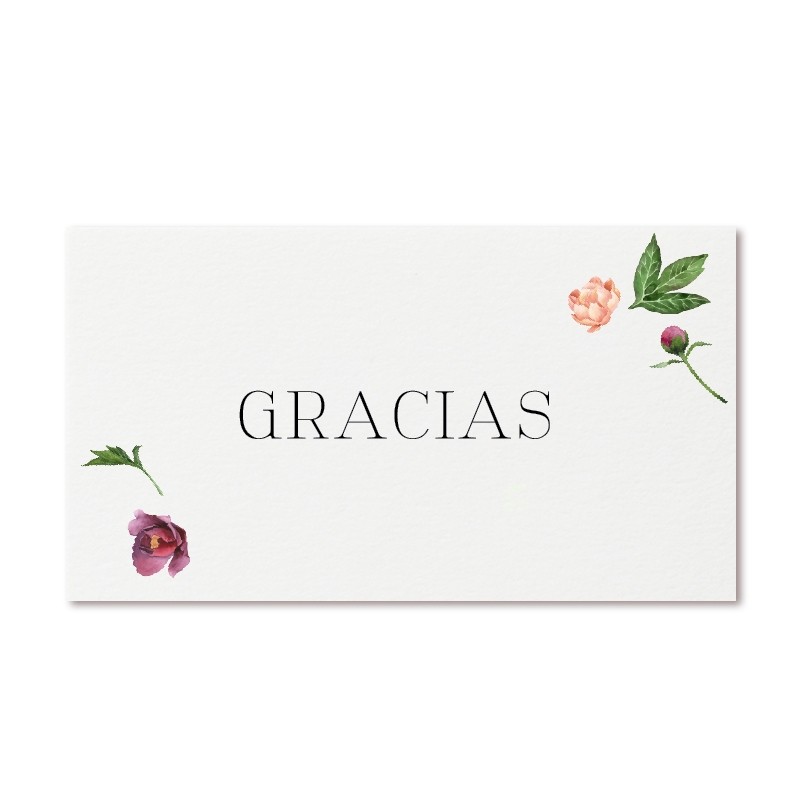